Perinatal Dreaming
My  journey through conception, gestation, the birth process and the early post natal period.
The journey begins with our biological connection to the dreamtime
In Aboriginal terms it relates Understanding Country and to the landscapes involving: 

Conception... Gestation...Wombtime
Grandmother Dreaming
good womb
Conceived in love the fetus experiences an organic connection biologically to the mother and spiritually to the sacred dimensions.
The pregnancy is established in an environment of health and well being.
The mother is supported and connected to her partner, family and a loving community.
The fetus is nourished on every level.
Physiologically, emotionally, spiritually.
the amniotic universe
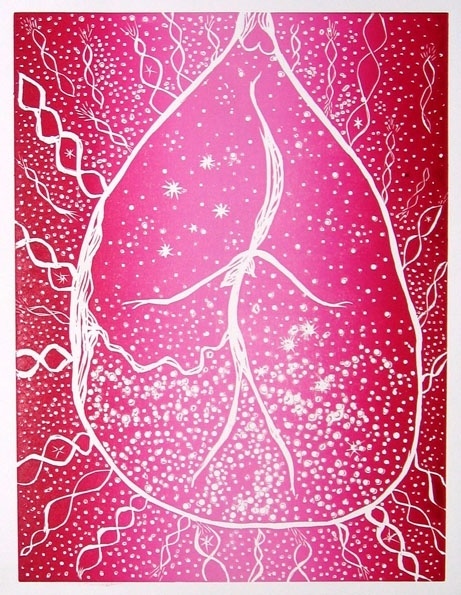 Tjukurrpa  connected to my ancestors
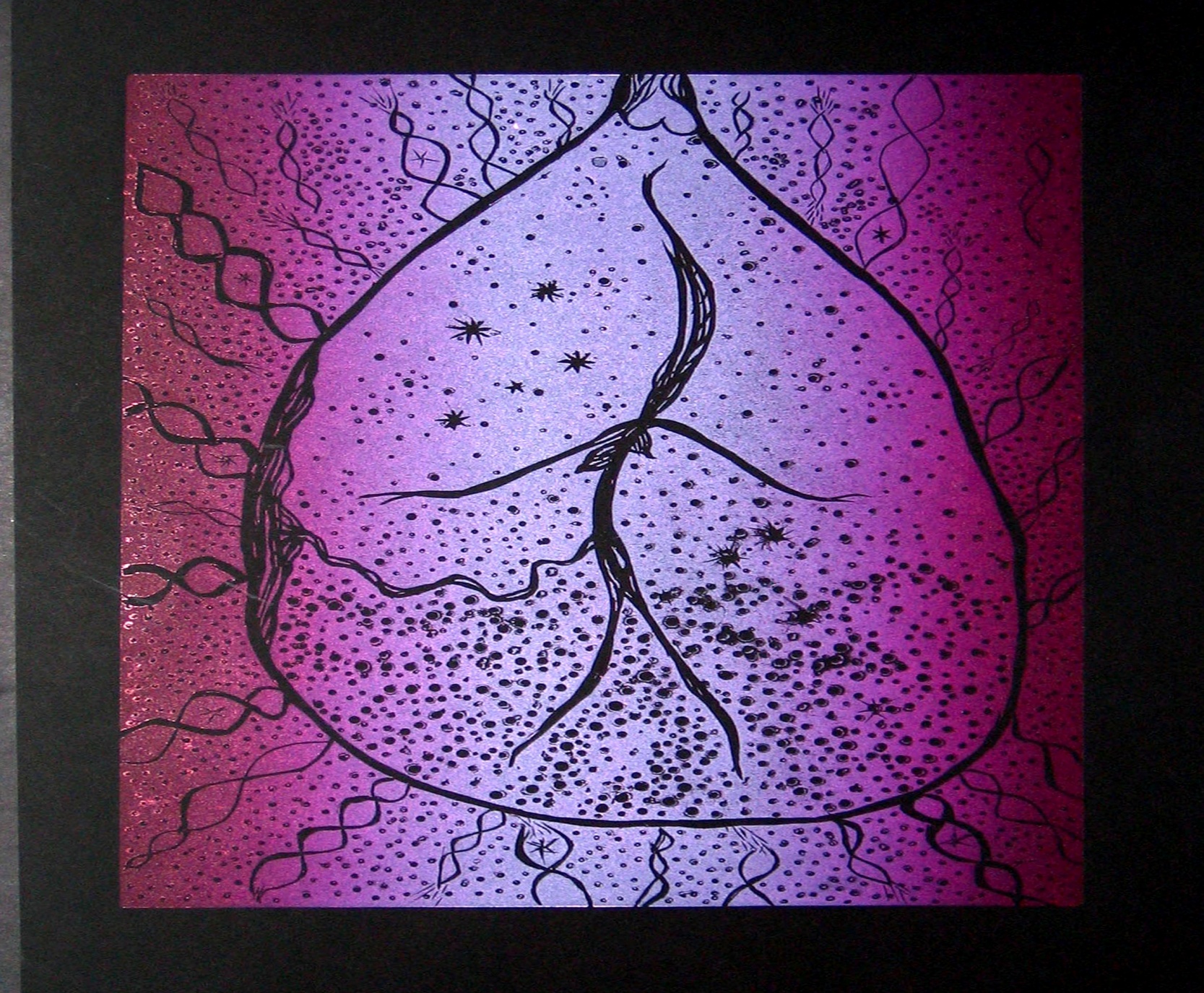 behold the starry firmament....
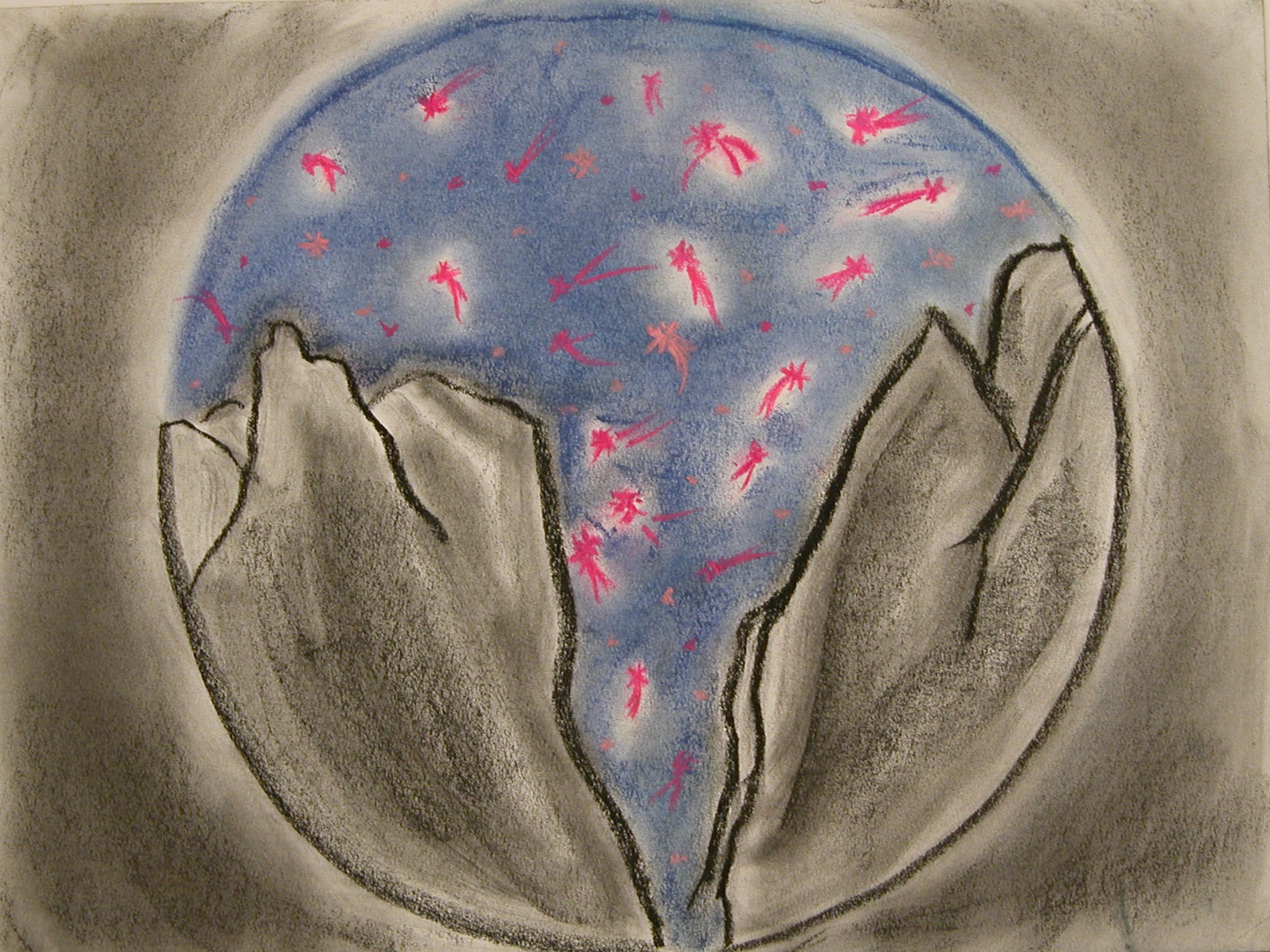 conception
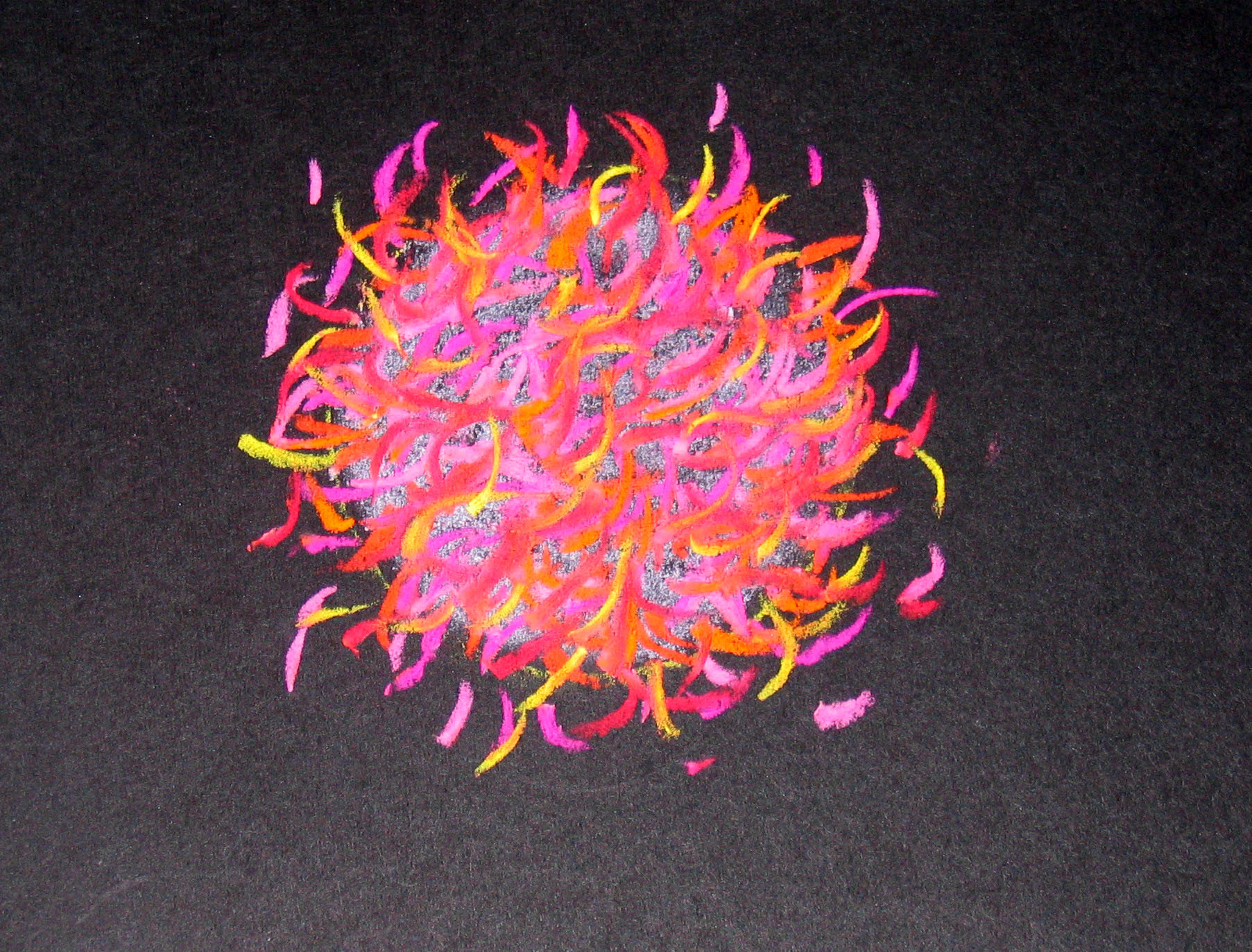 spirit bird - conception
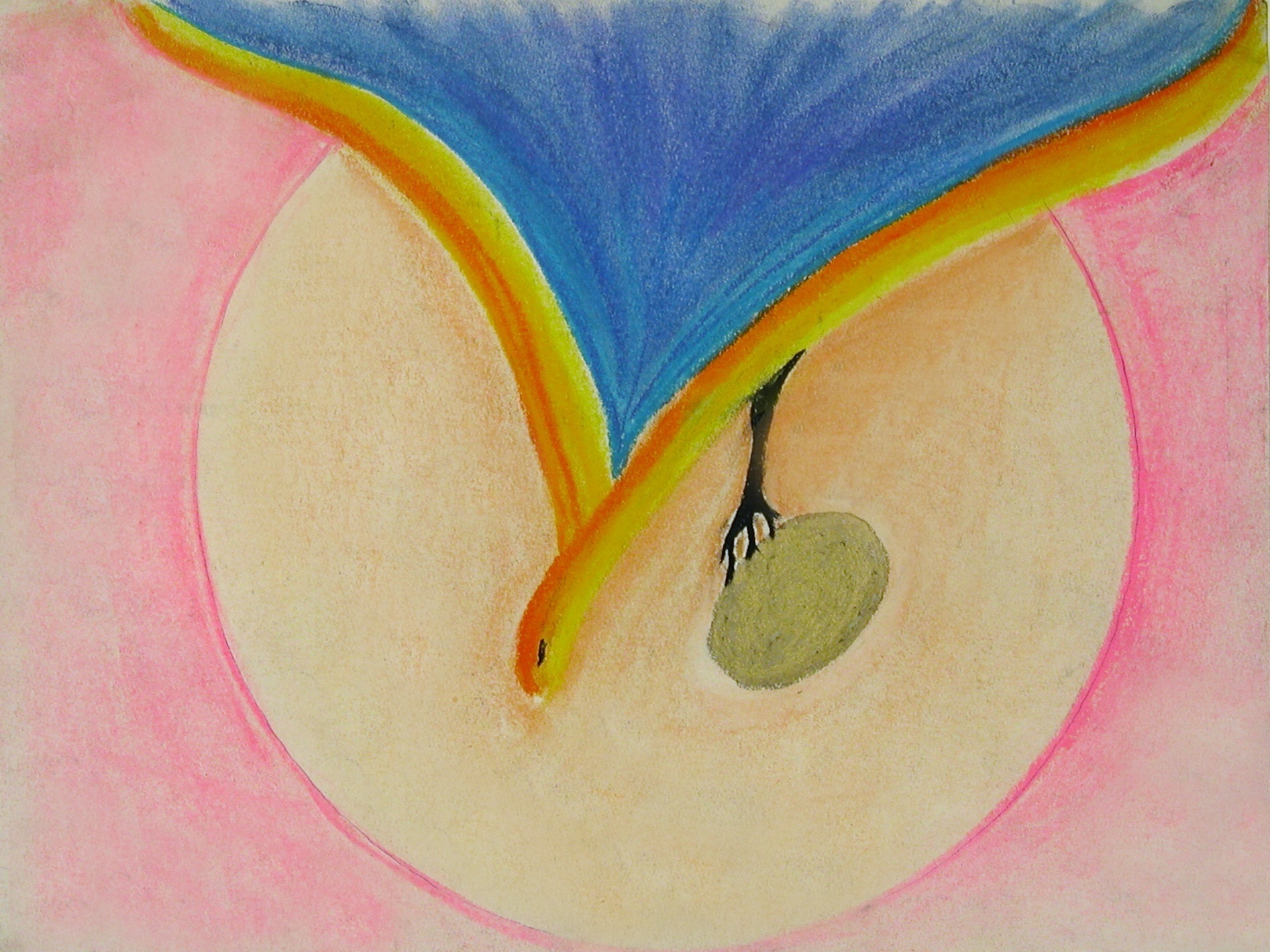 alien – washed up on a strange shore
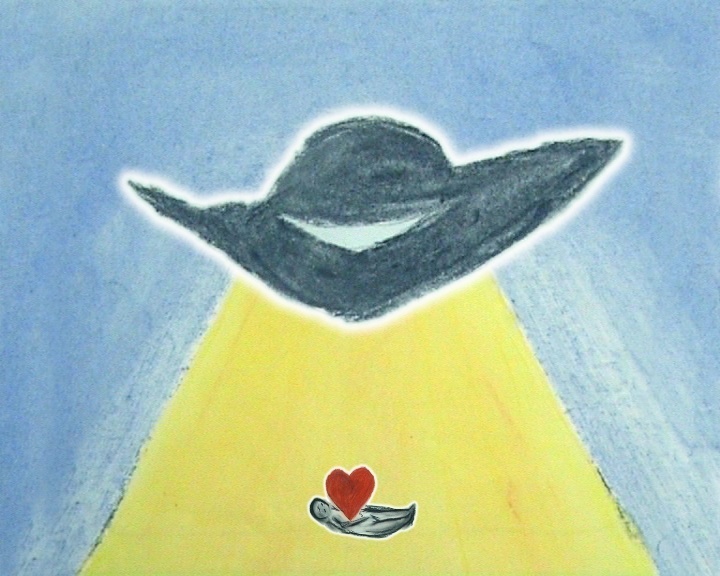 the toxic womb
Historically in Aboriginal and Torres Strait Islander culture colonisation imposed the inherited legacy of the ‘Stolen Generations’.
The connection between fetus and mother became corrupted.

The internal maternal landscape became polluted.
A disintegration of family and compounded experiences of violence and alienation resulted.
Belief systems decayed and became negative and inconsistent.
 Corruption of Spirituality resulted in disempowerment, addictions and impoverishment of spirit.

Inevitable escalating toxic consequences consumed the internal and external environments.
not wanted
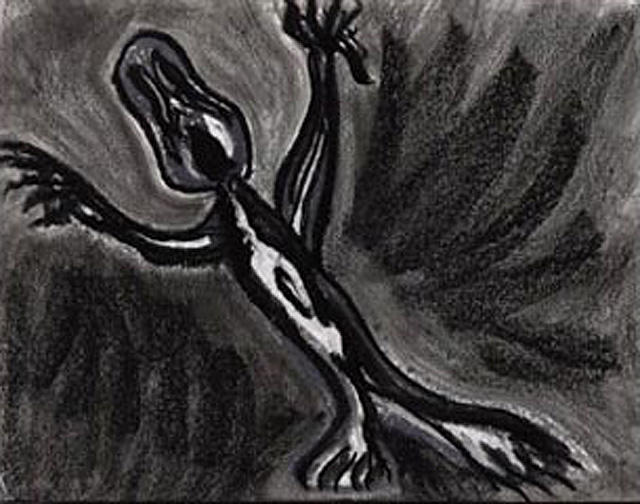 5 weeks 2 days
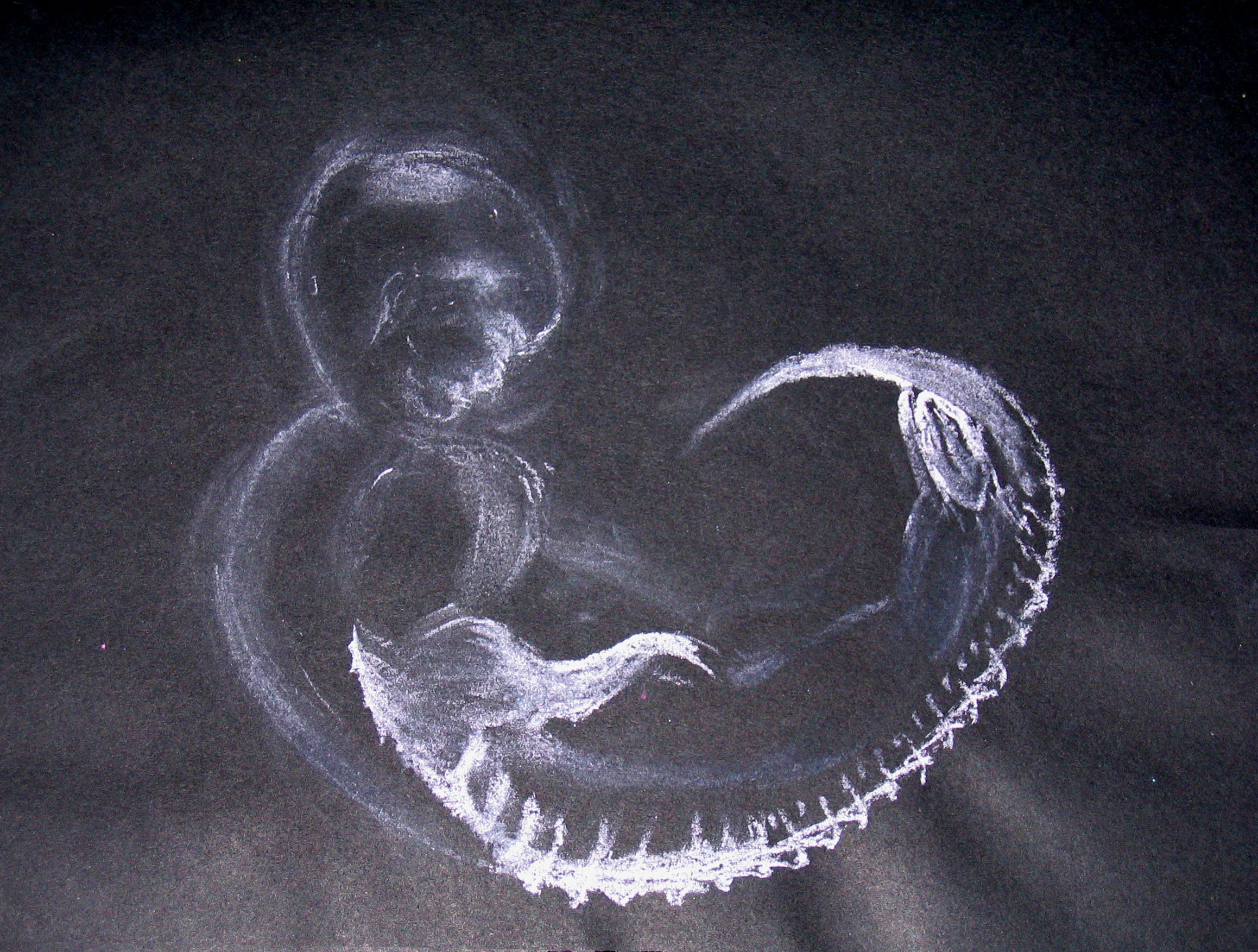 I am sick and don’t want to be here
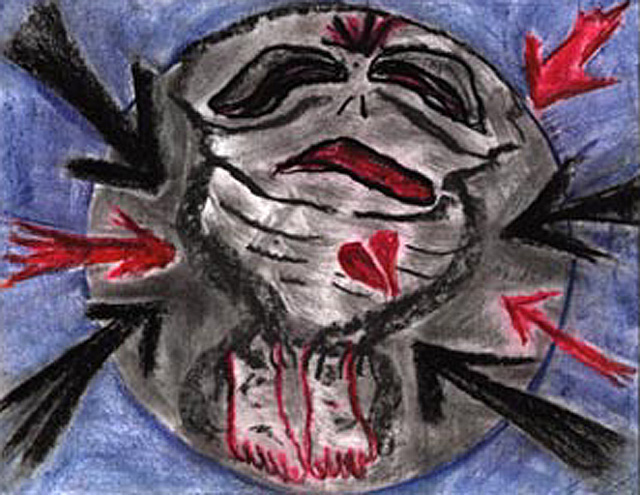 termination
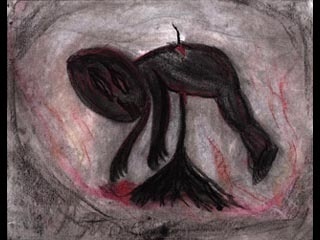 attempted abortion
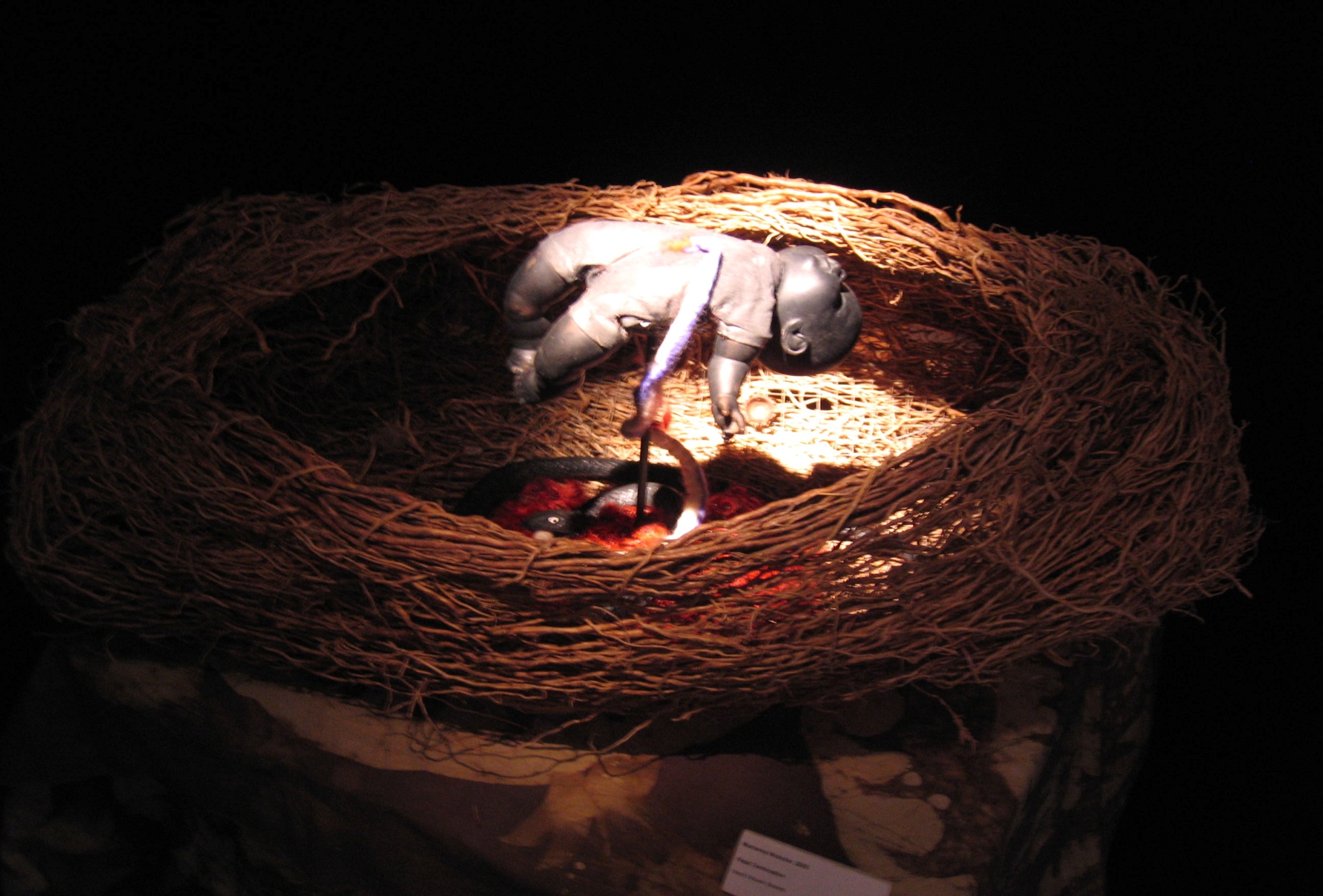 the foetus and the dragontransgenerational trauma
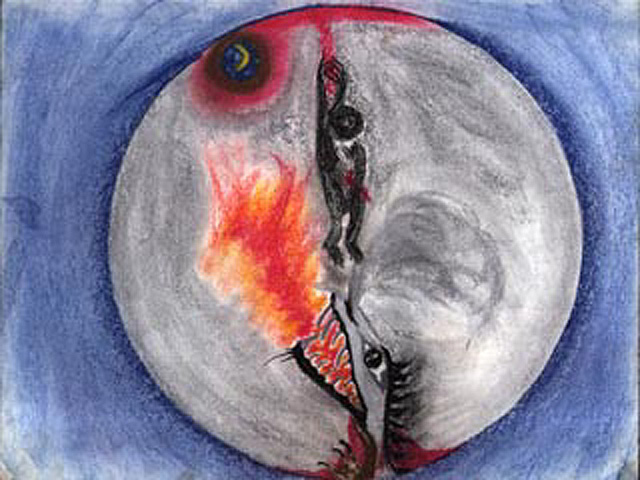 hanging in a womb of acid
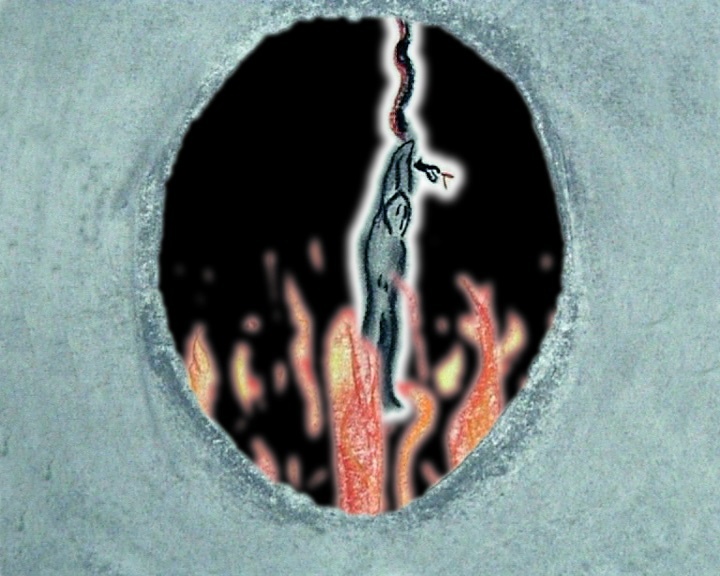 mother
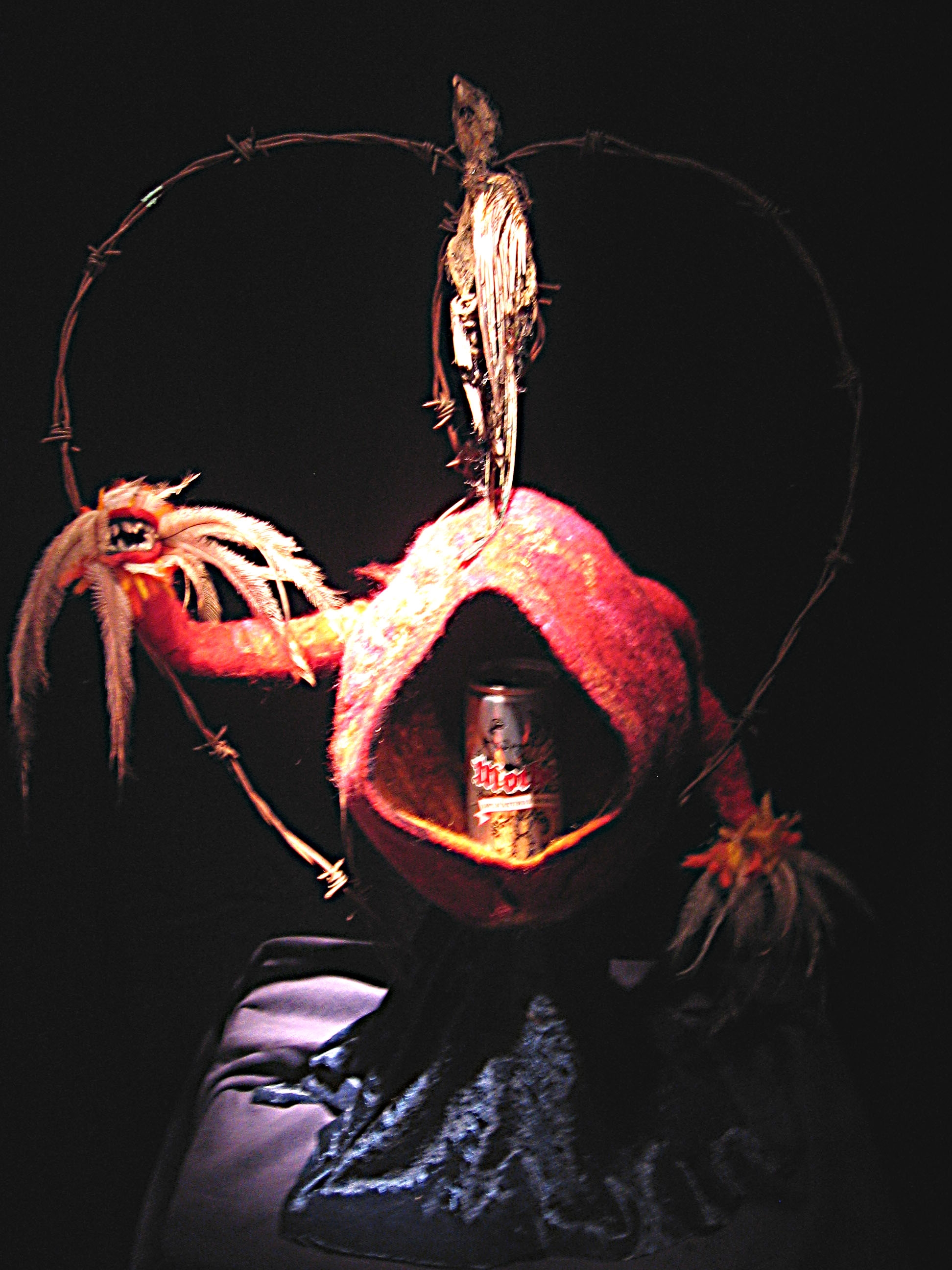 the first stage of labour
Connected to good womb
Excitement and positive anticipation - Dreaming
Feeling safe and supported
An Initiation: connected to thousands of years of inherited sacred knowledge and Lore
Toxic
Sense of threat or impending doom
Hopeless, powerless, abandoned, alone, alienated
Cast out of heaven, descent into hell
No way out, no exit
Victimisation
no way out
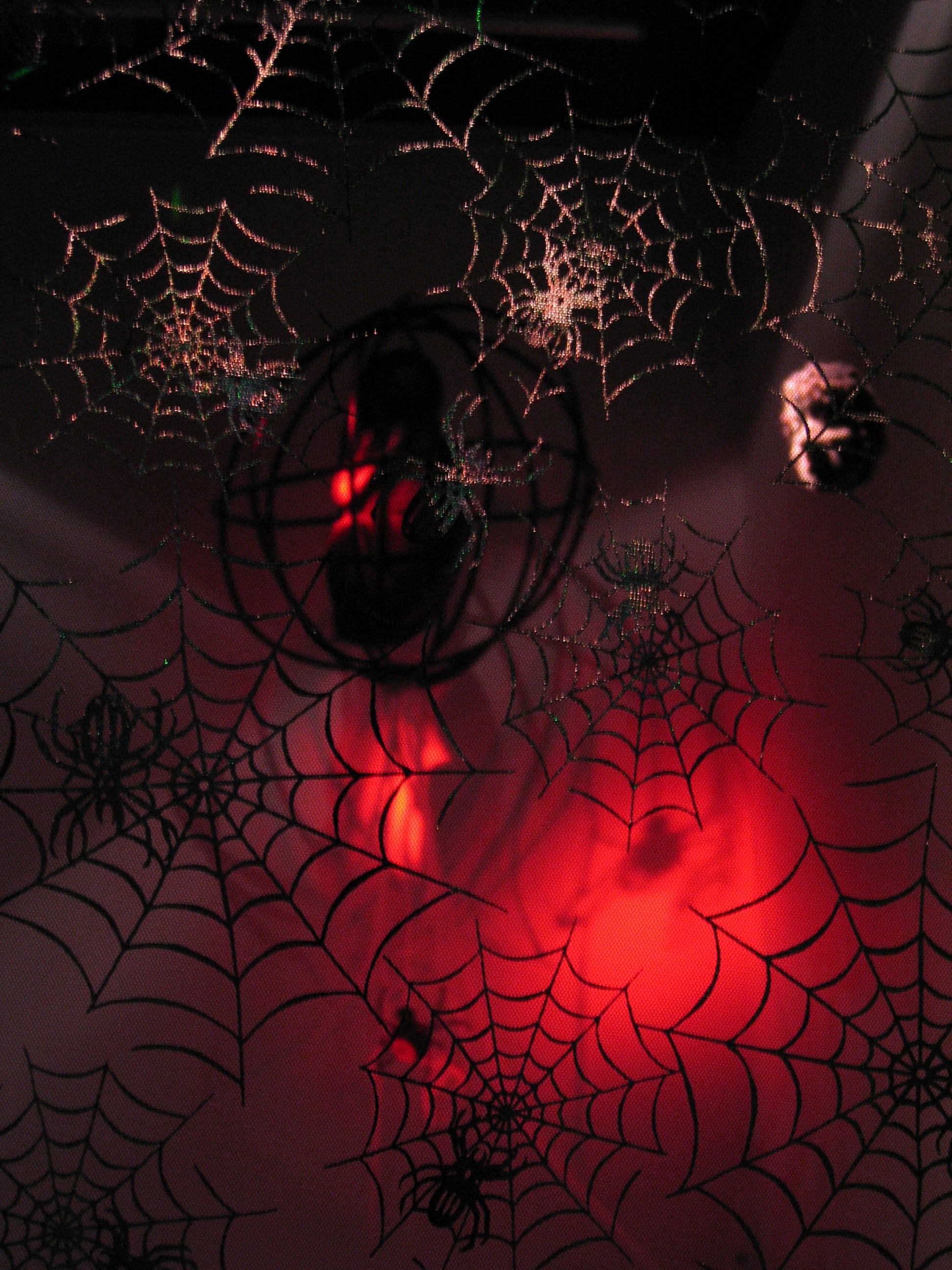 red back spider mother
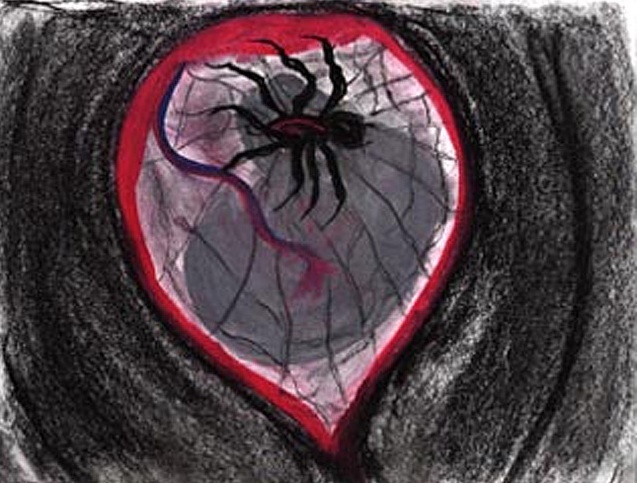 Ngura martyr earth mother
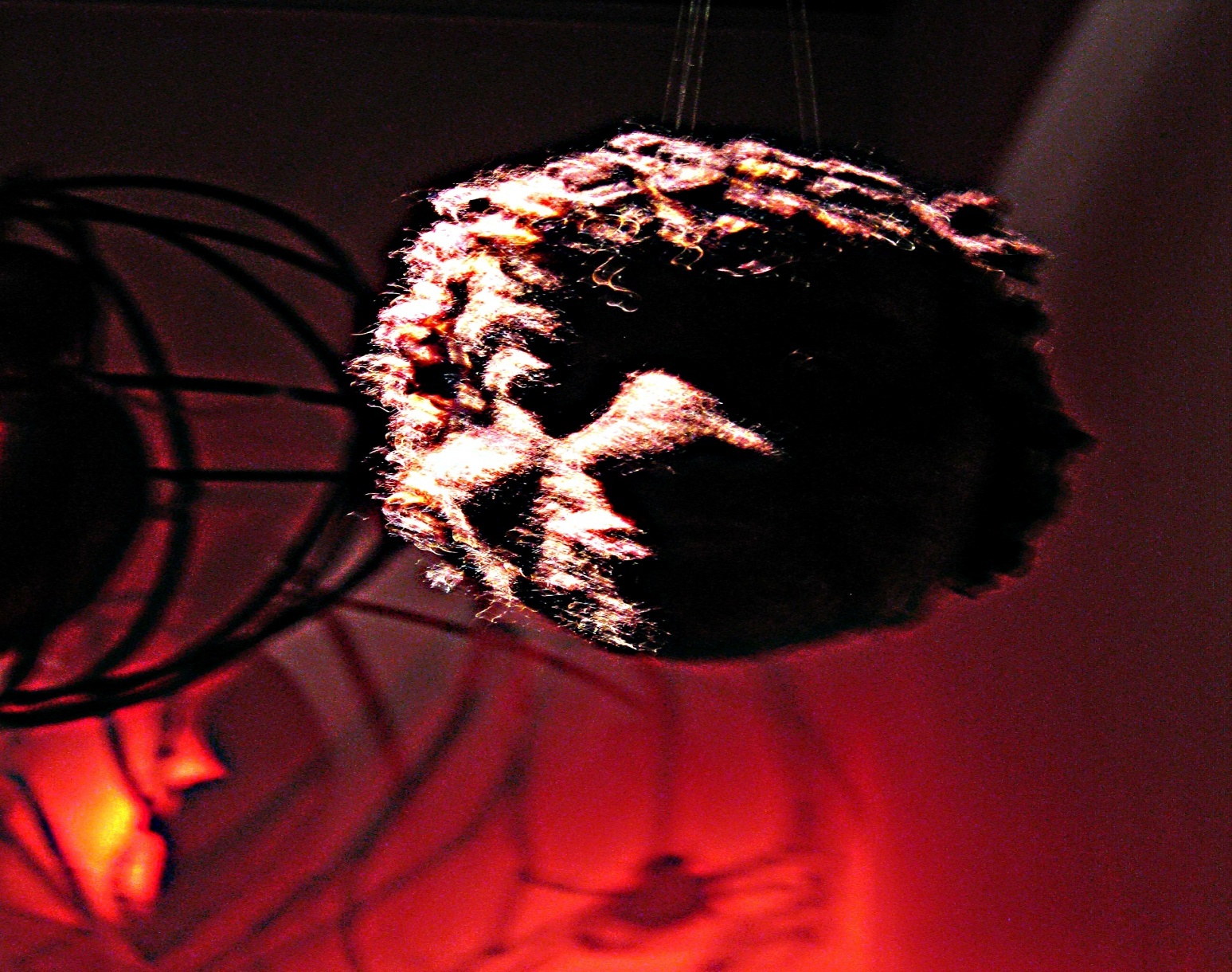 the parasite
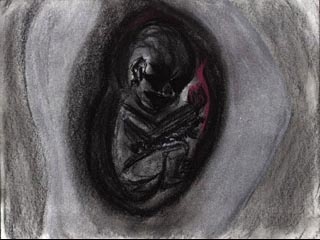 foetal crucifixion
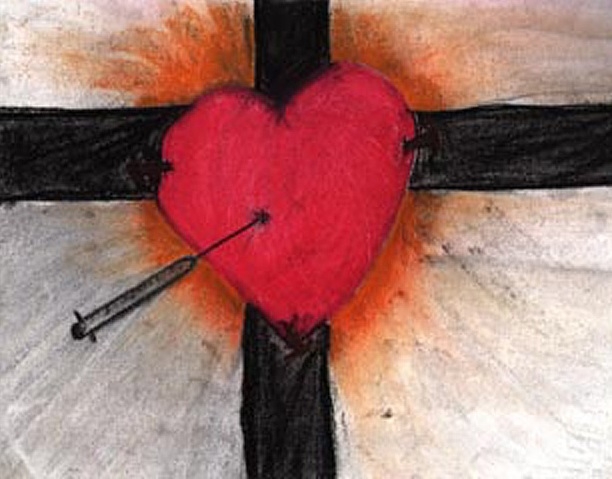 red belly black mother
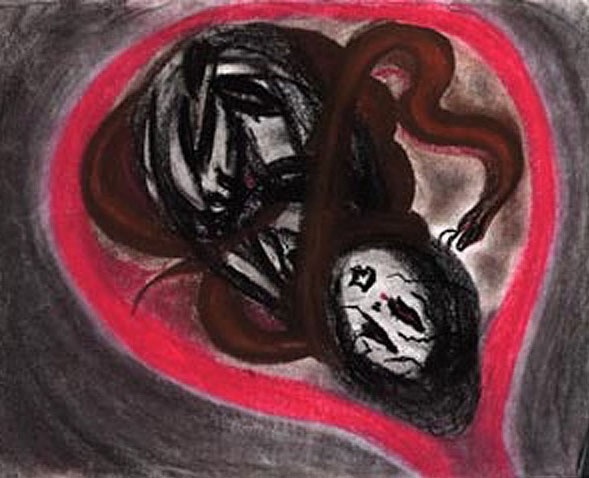 the second stage of labour
The struggle to get out!
Involves a complex environment that may result in  conflicting experiences
Agony and Ecstasy
fetus and mother – collaborate or
The Victim and the Perpetrator 
 the mother and fetus in a battle for survival
Biological Rage
there is a light at the end of the tunnel
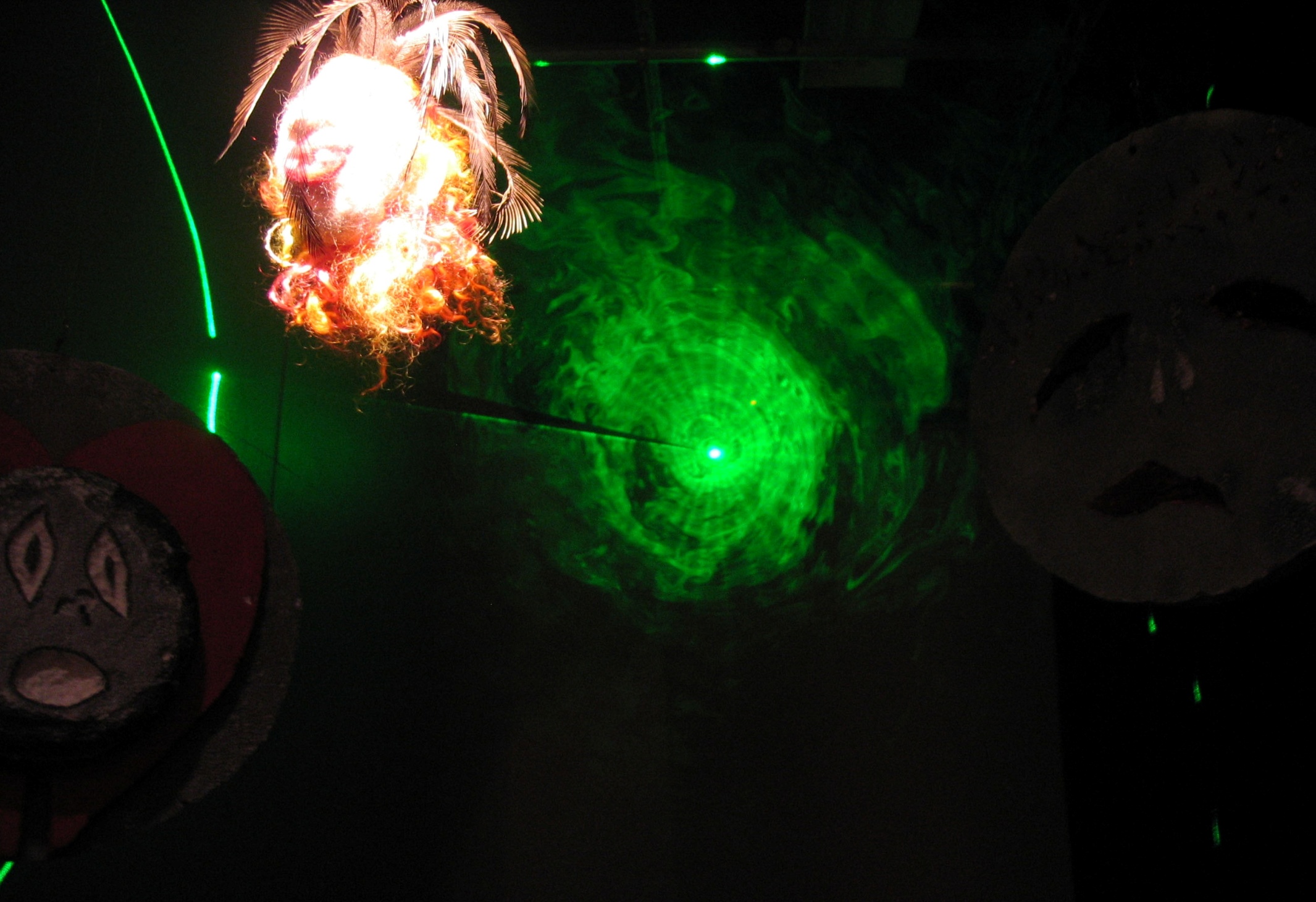 Transgenerational Trauma
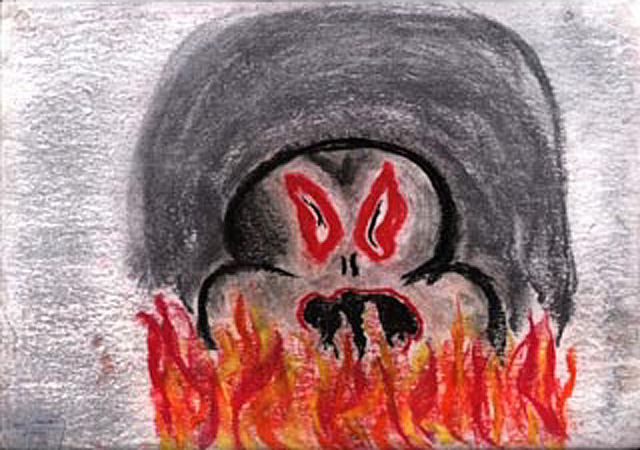 the fires of hell
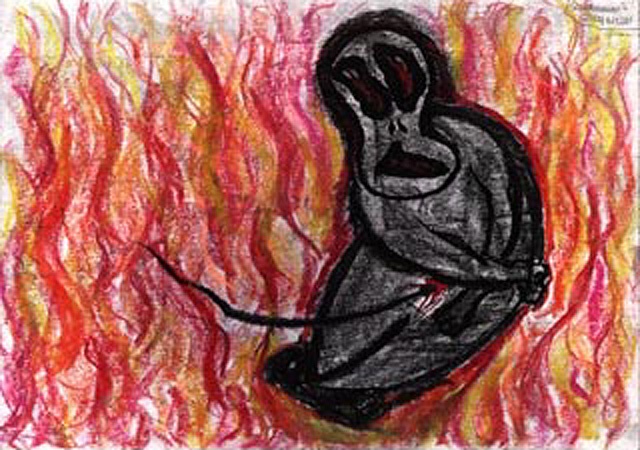 generation after generation the trauma persists
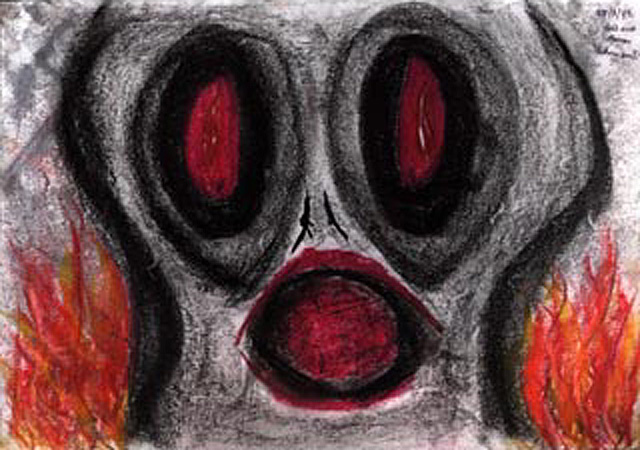 the cut goes deep-episiotomy
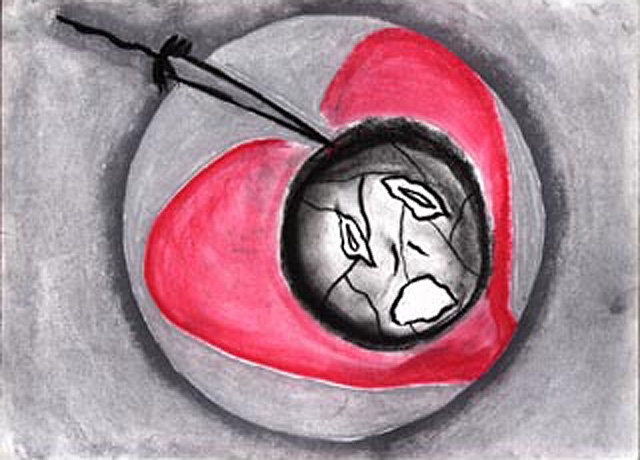 forceps – face presentation
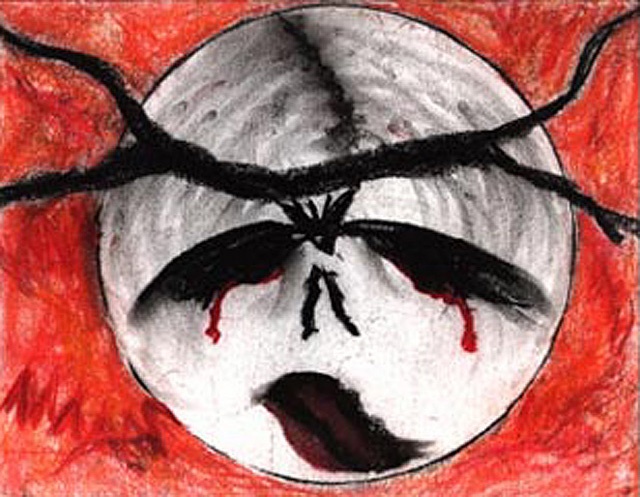 forceps
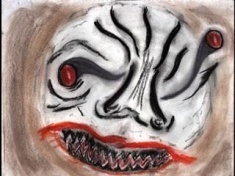 Forceps – I can’t face this
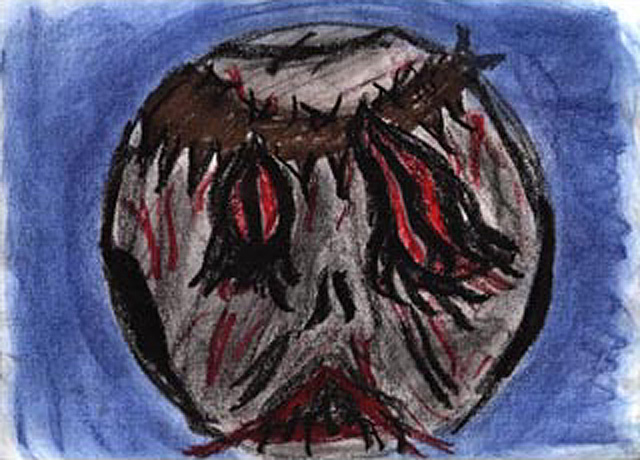 dancing with the devil
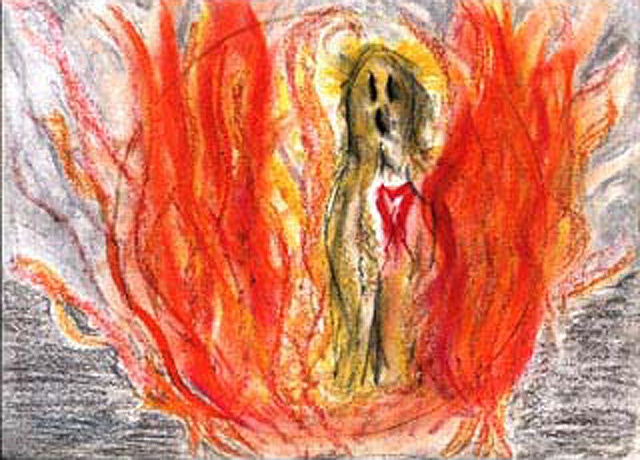 birth and the early postnatal
Death and rebirth experience: 
transformation of mother  is archetypal 
for the fetus - fundamentally biological
Toxic Breast
Disconnection from the mother, abandonment, aloneness, pain, fear, impoverishment, alienation

Good Breast 
Symbiotic union, peace, satisfaction, connectedness and profound relaxation
Reconnection to the mother, sustenance, love, abundance and a celebration for parents, family and essentially the entire community
birth/death and the bardos
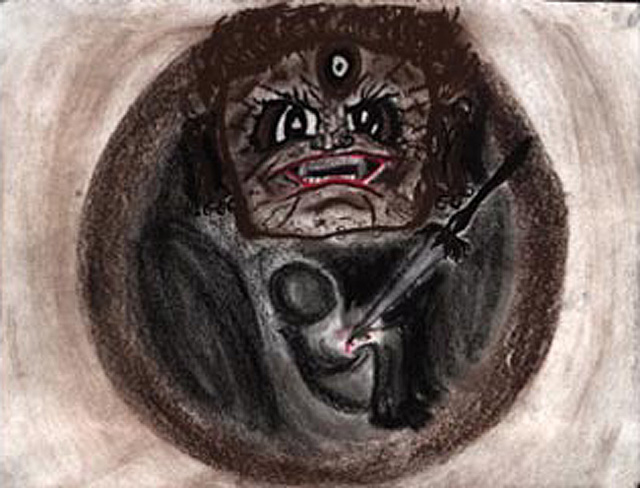 baby Icaris – where is my mother?
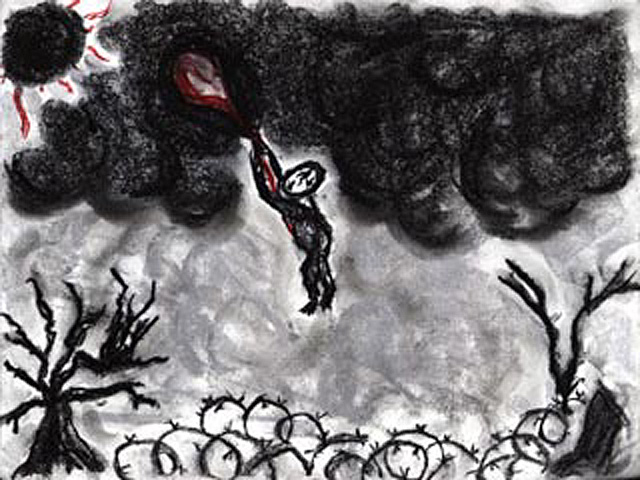 placentabong
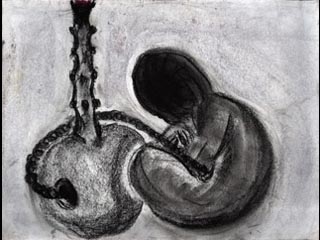 Transgenerational Trauma
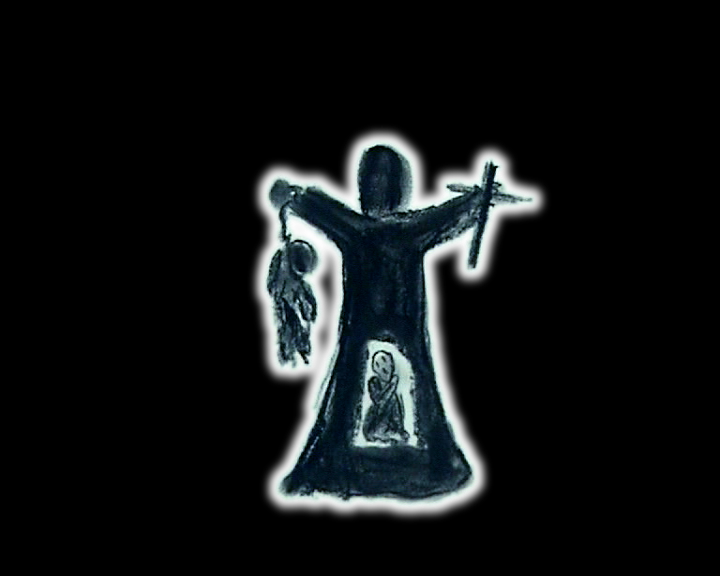 the abuse continues......
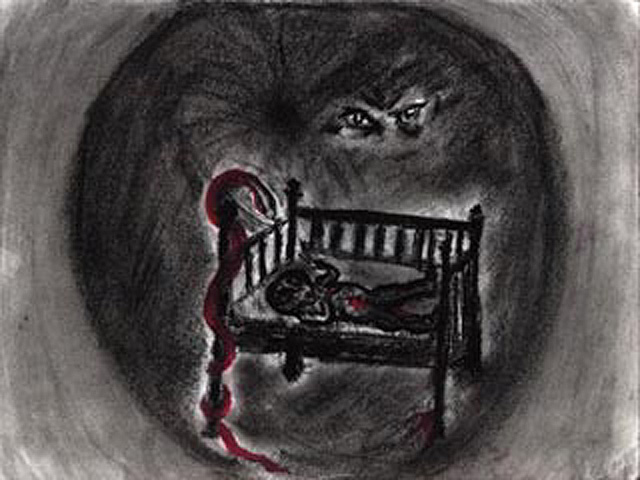 stolen children
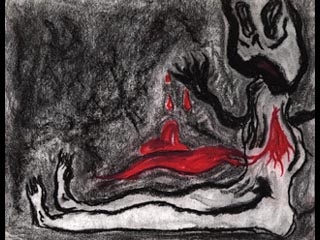 Where is my mother?
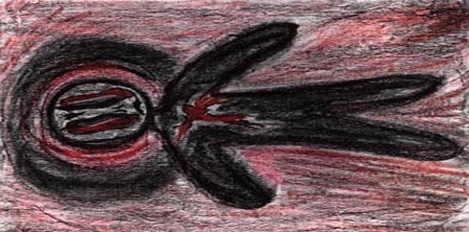 alienated
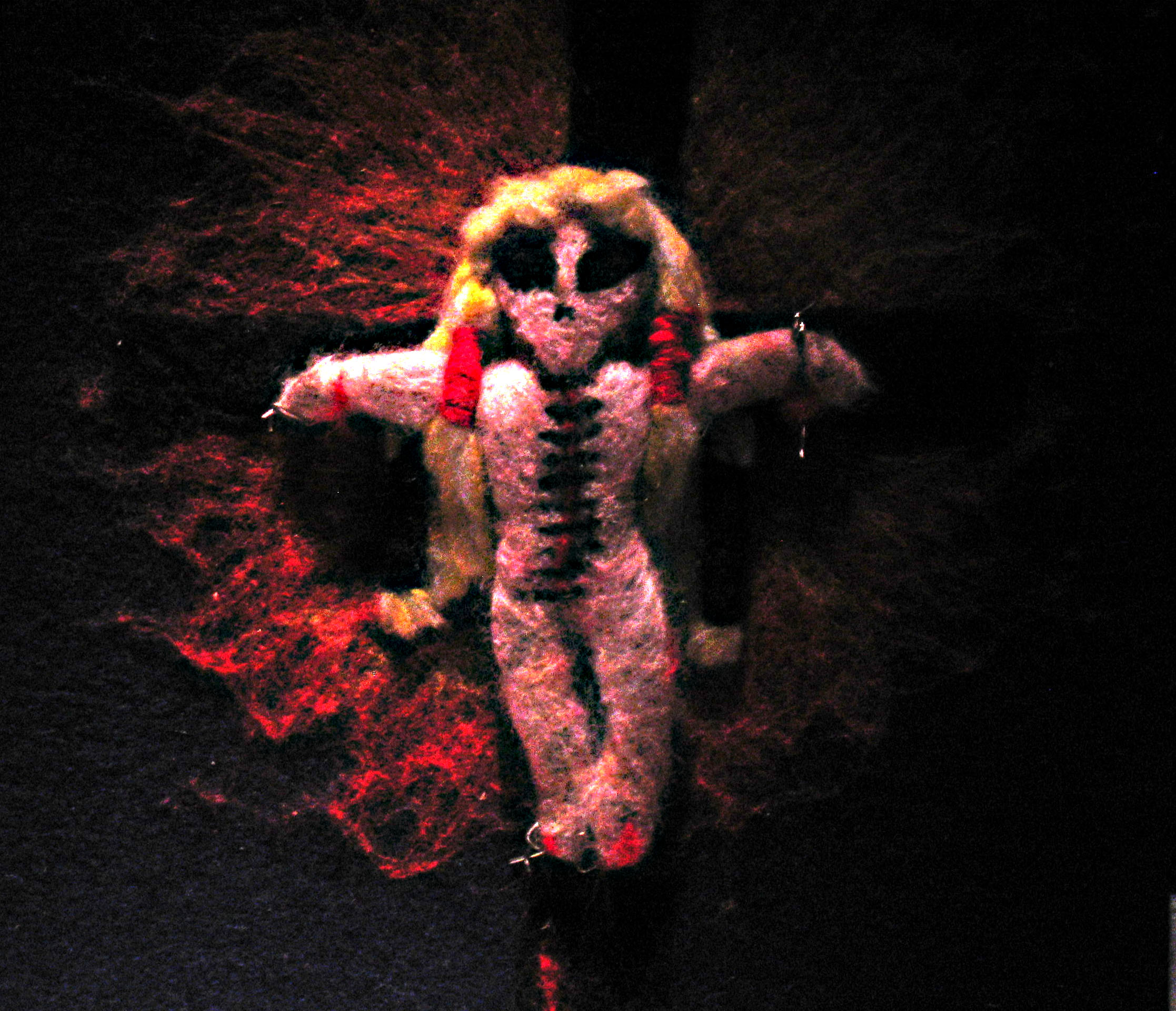 finding my way home – the divine mother - Ngura
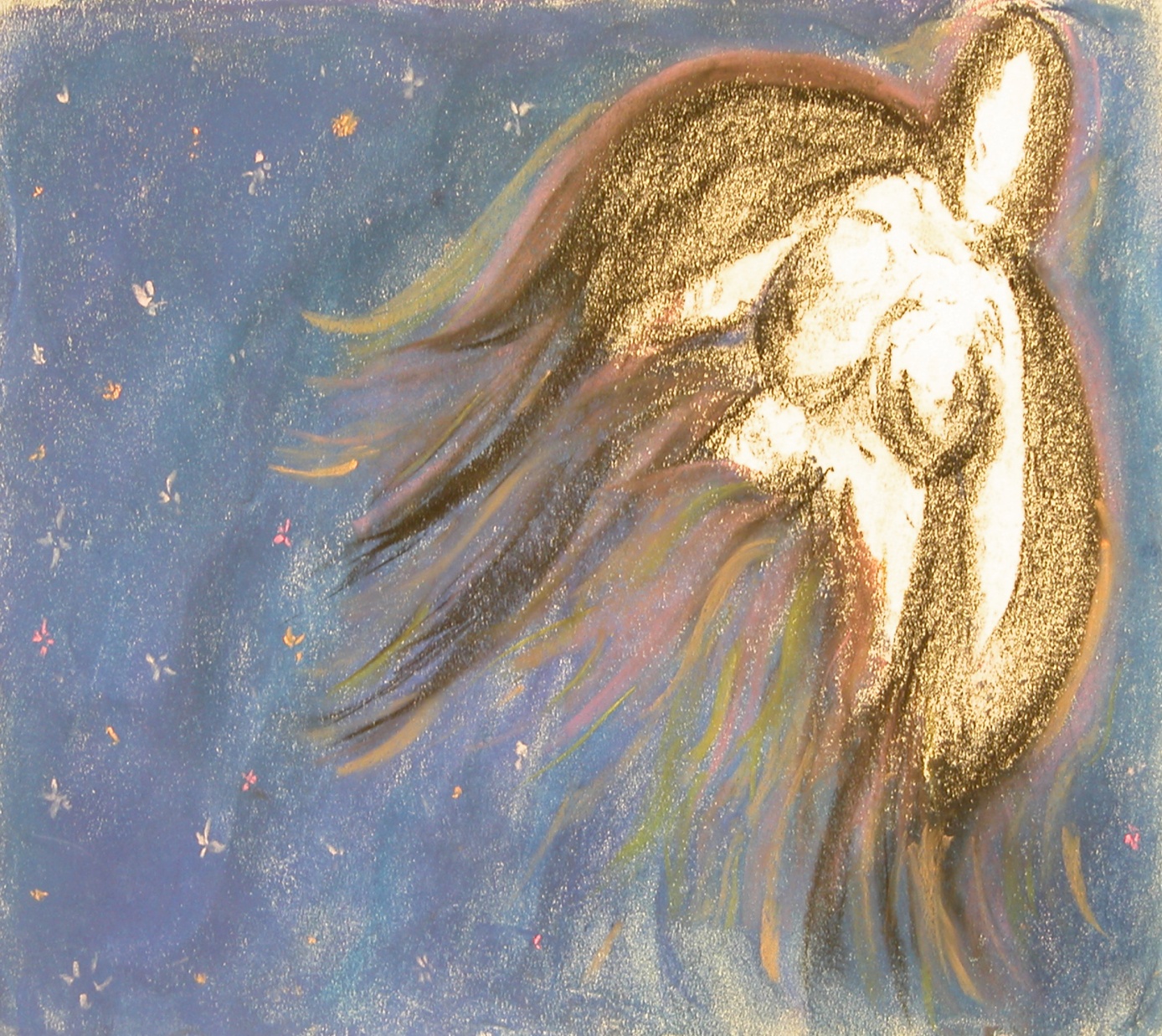 the golden child
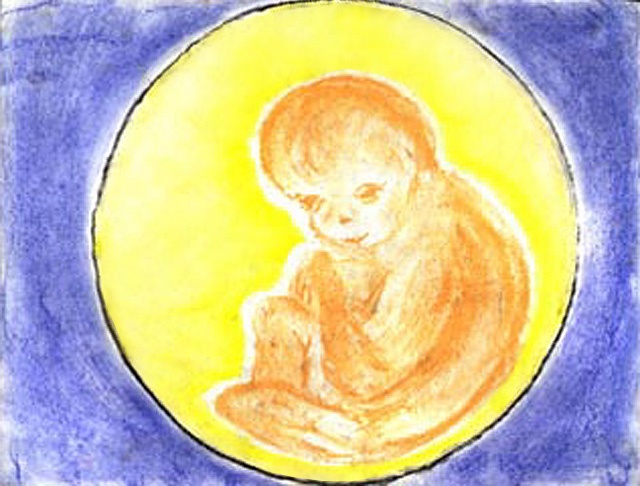 Return to Grandmother Lore
transformation
Understanding CountryThe Tree of Life
John Robbins “Reclaiming our Health”
I have often thought that the way a society gives birth to its children speaks volumes about that society. If we were able to recognize the importance of birth, if we were able to honor it’s transformative power, spiritual nature, and long term effects on both mother and child, I suspect that we’d be on our way to building a future with less war and violence.
acknowledgements and references
Aunty Mary Graham, Indigenous Philosopher, Midwife, Borning Lore

Uncle Bob Randall (2006), Kanyini, Mutitjulu Elder